An Approach to Monitoring and Assessing Online/Hybrid J.D. Programs
Tiffane Cochran, M.A., AccessLex Institute
Nicole Tate, Ph.D., RTI International
Introductions
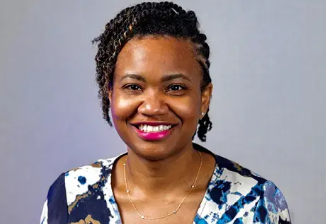 Nicole Tate 
RTI International
Tiffane Cochran
AccessLex Institute
Background
Expansion of ABA-approved Hybrid J.D. programs, prior to Covid-19 pandemic
Limited research on Hybrid J.D. programs
AccessLex Institute sponsored an assessment of early hybrid J.D. programs
The evaluation was conducted in partnership with RTI International and participating institutions

What have we learned?
[Speaker Notes: Expansion of Hybrid J.D. programs
Increase access to ABA-approved programs
Hybrid learning provides more flexibility in learning and increased convenience and cost savings by not having to relocate and enroll full time.
Goal to increase access for students who have historically faced barriers to a legal education because of employment, family, and other circumstances. 
Specifically, increase diversity of demographic profile among students
FT employed, adult students with families, students with disabilities, etc.
For those who do have an ABA-accredited law program in vicinity, including rural communities, 
Veterans

Changes in delivery of higher education
Changes in technology
Impact of Covid-19 Pandemic]
Key Outcomes
Hybrid J.D. programs should be effective in…
producing law student learning outcomes as described in ABA Standard 302
fostering student engagement 
expanding access to law school
[Speaker Notes: This presentation provides guidance to law schools and other parties who are interested in assessing hybrid law school programs. Within each assessment step discussed, we recommend activities, strategies, and issues to consider.

There has been limited research on the successes and challenges distance programs encountered as they initiated and grew 
Which aspects of Hybrid J.D. programs and specific teaching methods and other activities are most beneficial to improving student learning outcomes and engagement?
How might the increasing availability of Hybrid J.D. programs impact different student types differently? 


Hybrid J.D. programs should be effective in:
producing law student learning outcomes as described in ABA Standard 302
fostering student engagement 
expanding access to law school 
How might the increasing availability of Hybrid J.D. programs impact different student types differently?]
ABA Standard 302 Learning Outcomes
A law school shall establish learning outcomes that shall, at a minimum, include competency in the following: 
Knowledge and understanding of substantive and procedural law; 
Legal analysis and reasoning, legal research, problem-solving, and written and oral communication in the legal context; 
Exercise of proper professional and ethical responsibilities to clients and the legal system; and 
Other professional skills needed for competent and ethical participation as a member of the legal profession.
2017-2018 ABA Standards Chapter 3 (americanbar.org)
[Speaker Notes: 2017-2018 ABA Standards Chapter 3 (americanbar.org)

(Most recent link: https://www.americanbar.org/content/dam/aba/administrative/legal_education_and_admissions_to_the_bar/standards/2023-2024/23-24-standards-ch3.pdf)]
Evaluation Steps
Establish the Evaluation Team with an Emphasis on Collaboration
Internal/External Evaluators
Program Leaders
Evaluation Funders
Other stakeholders
Determine Evaluation Goals
Why evaluate the program?
Why now?
What do you hope to learn?
Logic Model
Inputs
Activities
Outputs
Outcomes
[Speaker Notes: Learn more about logic models and how to create one for a program evaluation by visiting resources like https://ies.ed.gov/ncee/edlabs/regions/northeast/pdf/rel_2015057.pdf.]
What’s Your Why?
Determine what aspects of the hybrid J.D. program will be assessed. 
The quality of student learning
Enrollment and retention of students in remote areas or those with employment and family responsibilities
Fostering student engagement at levels equal to or greater than that of comparable brick-and-mortar J.D. programs
Unique aspects of the program—such as success in training students for a particular area of legal practice
Successful development of lawyering competencies in students (e.g., legal writing, argumentation, research, etc.).
Formative or Summative?
To what extent is the hybrid J.D. program effective in producing law student learning outcomes as described in ABA Standard 302?
To what extent is the hybrid J.D. program effective in fostering student engagement (e.g., participation in class, student activities, extra- and cocurricular experiences)?
To what extent is the hybrid J.D. program effective in expanding access to law school (e.g., to caregivers, military members) and attracting and retaining students from underserved (e.g., rural, low-income) communities?
What aspects of the hybrid J.D. program are most effective in meeting ABA Standard 302 generally and its access and engagement objectives specifically?
Which ABA Standard 302 outcomes, if any, pose the greatest challenges and/or opportunities for improving delivery and efficacy of the hybrid J.D. program?
Formative Evaluations
New or developing programs
Programs undergoing changes
Conducted while the program is underway
Guide program development
Often rely on qualitative research methods
Iterative processes
Formative or Summative?
Has the hybrid program achieved its goal of broadening access to legal education?
Have hybrid program activities been beneficial to the target population?
Did offering multiple hybrid course options increase bar passage rates for program students?
Did offering a hybrid or online option for legal education increase the diversity of the applicant pool?
When compared to residential students, did hybrid students achieve similar academic and professional goals at the conclusion of their legal education?
Summative Evaluations
Established programs
Determine effectiveness
Evaluate success in improving student outcomes
Compare two groups?
Consider confounding factors
Identify Data Elements
Broad categories
Specific elements within broad categories
student demographics is a broad category
specific elements are DOBMM, DOBYY, race, ethnicity, etc.

Best to develop comprehensive list first, then prioritize and trim.
Keep in mind not to have too many items in any given collection mode – consider burden for data providers
Data Sources
Map Research Questions to Data Elements and Data Sources
RQ = Research Question
DE = Data Element
LMS = Learning Management System
Data Collection
Instrument development
Communication 
Incentives
Timing
Format
Confidentiality 
IRB
Burden
Analysis
Quantitative
Survey data
Administrative data
Qualitative
Focus groups/interviews
Coding by themes
Member checking
Rubric ratings 
Identify appropriate frameworks for assessing hybrid course design and delivery
Lessons Learned - Successes
Essential to have a “Study Champion” on campus
Collaborative funder
Incentives help increase response!
Vary data collection methods to see the full picture
Lessons Learned - Challenges
Engagement
Negotiating confidentiality protections
Administrative data acquisition
Data analysis
Thank You!
Tiffane Cochran, AccessLex Institute
tcochran@accesslex.org

Nicole Tate, RTI International
ntate@rti.org